Data Science in Industry and Government
Erica L. Groshen
Visiting Senior Scholar, Cornell—ILR
Research Fellow, Upjohn Institute for Employment Research
Former Commissioner of Labor Statistics

June 11, 2019
[Speaker Notes: Good afternoon!

I’m Erica Groshen, the former Commissioner of Labor Statistics and currently visiting Sr scholar at Cornell and Research Fellow at Upjohn Institute.  

I thank Michael Baron for organizing today’s session

Start by setting the stage for the rest of what I want to talk about. 

My goal is to paint a big picture about how Industry and Government will interact in in the emerging area of Data Science.]
Agenda
Data science priorities for industry and government 
Reasons for growth
Barriers and challenges
Private use of government data
Data-sharing within government
Stat agency use of private data
How industry and government can work together
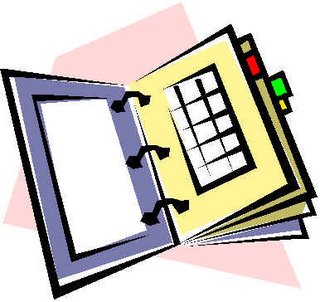 2
[Speaker Notes: IGNORE:
Some observers have asked if Big Data efforts will put government statistical agencies out of business.  
To show why this conclusion is too simplistic, I want to do three things:
Compare government and private products
Talk about how BLS is using Big Data
Generalize to the future 
Transition:   Let me start the comparison between government and Big Data with a specific example and then move to the more general.]
Industry data science priorities
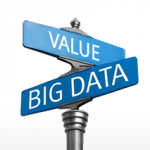 Tap data to benefit bottom line
Salable data products (e.g., Billion Prices)
By-products, including artificial intelligence (AI) training
Visibility (e.g., ADP)
Decision-making
Marketing, location, production, procurement, human resources, investment…
Protect intellectual property
Data 
Methodology
Protect respondents and partners
Government statistics priorities
Provide data as a public good
Accurate, Objective, Relevant, Timely & Accessible
Help nation’s policymakers, businesses, and families make good decisions 
Maintain trust of respondents and users
Transparency and confidentiality 
Get the most from each US data dollar
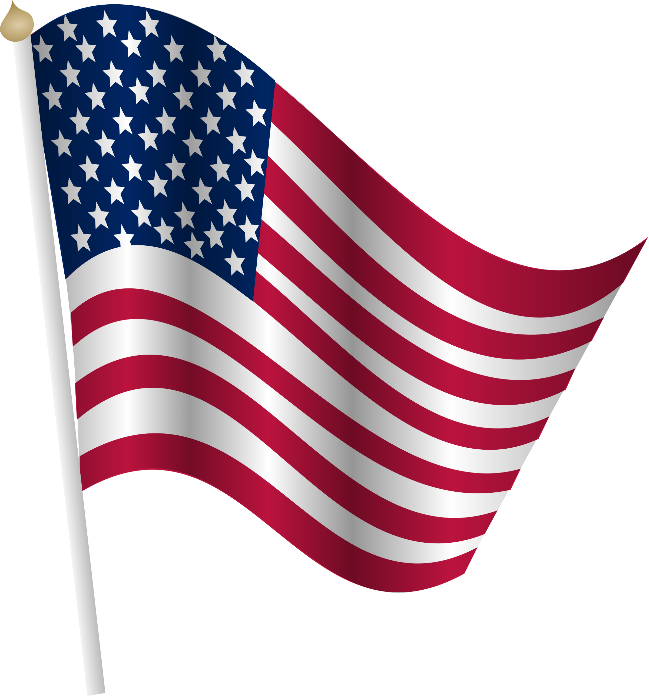 4
[Speaker Notes: What do stats agencies do?  Produce “gold standard data”--AORTA. 

Why?  Data are a pure public good. Enables people to make well-informed decisions—supporting policy, free enterprise and autonomy. 

Without accurate and objective BLS data, discussions, decisions and negotiations through the economy would be more contentious and less productive.  For example:
Without the BLS’ Consumer Price Index, there would be many more arguments on how to adjust Social Security over time—and many commercial and labor contracts wouldn’t have an objective measure of inflation that all sides could agree to peg the terms to.
If BLS didn’t provide an objective definition for unemployment, each State or area could apply their own definition, making comparisons between States impossible and hampering Federal aid to States most affected by high unemployment. 

To fulfill this mission, stat agencies must continually
adapt to meet challenges of a rapidly changing economy. 

So, how does Big Data fit into these priorities?]
Reasons for growing focus on data science: Industry
Many proofs of concept
Burgeoning transactional and administrative data
Greater computational power
Innovative software (AI, linking, modelling, etc.)
Opportunity to augment and validate official statistics
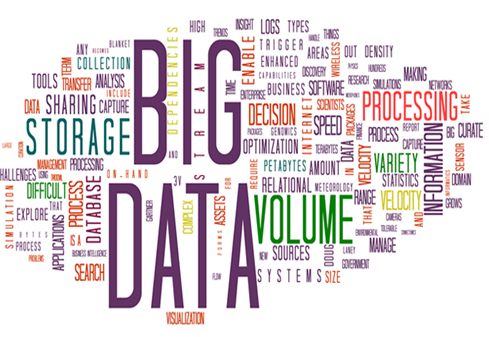 Reasons for growing focus on data science: Government stats agencies
Reduce respondent burden
Counteract falling household response rates
Raise efficiency and resilience
Improve statistics
Detail
Coverage
Timeliness
Precision
Accuracy
Presentation
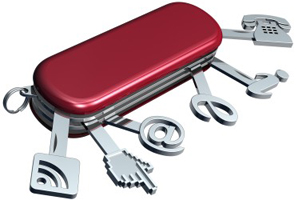 [Speaker Notes: Statistical agencies have been leveraging Big Data for a long time by using data from corporate databases, the internet and government program administration.

“Alternative data” means that it’s not from a standard random sample survey.

Current:
QCEW uses Unemployment Insurance (UI) records to help surveys draw samples and construct weighting plans in the production of estimates.
We use linking techniques in the UI file to identify establishment openings and closings and their associated employment gains and losses.
CES has an Electronic Data Center in which they have enrolled thousands of corporations to provide electronic files to BLS.
PPI uses the monthly Census of all bid and ask prices to and trading volume for all traded securities to create index estimates of the price of trade securities.
PPI uses Department of Transportation data on baggage fees to construct a price index for that service.
PPI and CPI use reimbursements to doctors by procedure code in developing their medical care indexes.
IPP uses EIA data on crude oil to develop import price indexes instead of direct data collection.


The other panelists focus on the opportunities.

I do not disagree!  But Big Data is not a panacea!  I’ve been asked to inject needed realism into the conversation.

In doing so, I want to note that these limitations also point to the unique role of official statistics that it is important to preserve.  

We use and are expanding our use of Big Data as a tool to improve efficiency and enhance our products. 

But not to change our mission.

That means we need to balance each opportunity with its risks. 

We’re the original Big Data folks—using it since long before it had a name--and our uses are growing, especially as we learn from the late-comers

QCEW
Sampling for PPI, NCS, CES, OES, OSH, JOLTS
CES imputation for key non-respondents in state-based estimates 
Forecasts for CES birth-death model,  links for BED dynamics measures
Merge w/ IRS data, Hurricane zones etc.
CPI
Create a data base of price and quality characteristics for hedonic model quality adjustment for a variety of goods such as televisions.
Research on scanner data, and directly pricing from a retailer’s database
PPI
Bid and ask prices and trading volume for all traded securities used to create index estimates of the price of trade securities.
Both PPI and CPI use reimbursements to doctors by procedure code in developing medical care indexes.
SOII

…and More
IPP uses EIA data on crude oil to develop import price indexes instead of direct data collection.BLS has long used such data sets such as the Unemployment Insurance (UI) file to draw samples and construct weighting plans in the production of estimates.
CES payroll survey has an Electronic Data Center in which they have enrolled thousands of corporations to provide electronic files to BLS.]
Barriers to private use of government data
Protection of confidentiality and privacy
Constraints from government’s lack of resources
Modernization
Detail
Equal access
Lack of communication
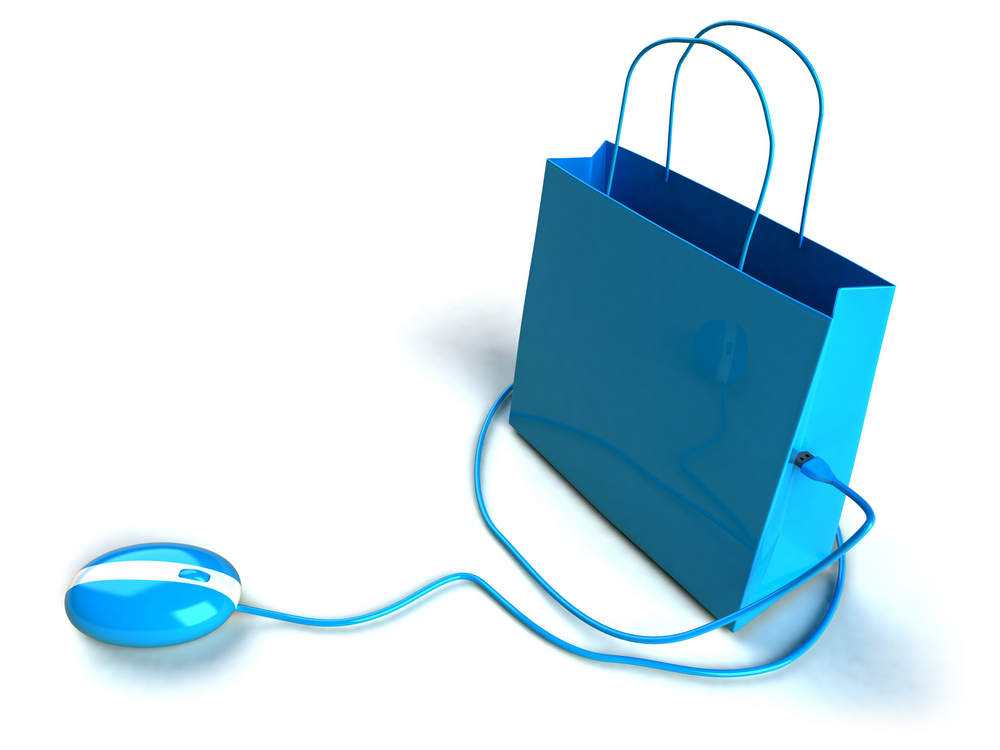 [Speaker Notes: What does private sector Data Science use govt data for?

Weighting
Validation
Modelling
History, continuity
Methodology/transparency
Missing information (eg, market basket for Billion Prices)]
Barriers to administrative data-sharing within the government
Data-sharing restrictions
Legal (require legislation to change) 
E.g., IRS data, UI wage records
Risk aversion + lack of clarity (may require re-interpretation)
Responsibility for protecting confidentiality
Resources 
Curate, document & store data; program code; train staff… 
Priority of operational mission
Existence may be hidden
Immediate demands impede timeliness, continuity, quality, enhancements, documentation needed for statistical uses
Imperfections may be embarrassing
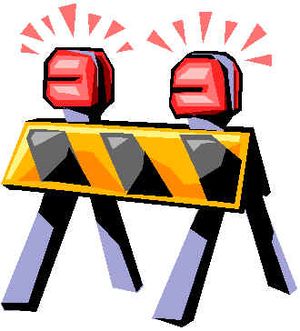 [Speaker Notes: Some barriers can be lifted 
– Ryan-Murray Commission on Evidence-Based Policymaking has recommendations
--Recently passed legislation deals with these issues partially, such as:
--Installs Departmental data officers to improve data management practices 
--Makes data sharing within federal government the default where not explicitly forbidden 
--Requires registration of federally maintained data sets

More needs to be done:  
--UI wage records (which are funded federally) should be available to BLS to replace and augment existing surveys.
--IRS restrictions are very costly
--Funding is a big issue—too many agencies have poor IT systems and staff]
Challenges for stats agencies in using industry data
Quality
Access
Respondent protection
Operations 
Comparability
Mission compatibility
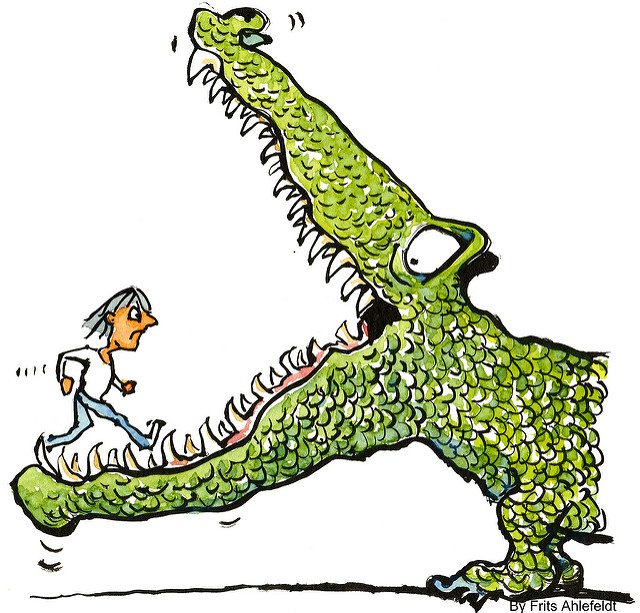 9
[Speaker Notes: My 4 years at BLS taught me about the challenges in using Big Data.
Often surmountable, but cannot be dismissed—and sometimes delay or doom promising ideas.

Quality
Coverage
Selection bias
Curation/errors
History—length of time 
Access
Costs—in advance and ongoing (purchase and oversight)  
Legal or administrative restrictions 
Continuity risk
Respondent protection
Informed consent
Privacy 
Disclosure control 
Operations 
Computer storage and computational capacity
Computation and analysis (human capital and software) 
Linking files across sources (often critical for modeling)
Timeliness
Comparability as you merge different strategies and data sources
Time
Sectors 
Mission compatibility
Data manipulation
Front running
Curation quality
Continuity
Pricing]
Outlook for data science interaction between government and industry
Cross-use of data and methods
More than you think
Less than possible
Many barriers to further interaction can be managed
Costs, skills and budget improvements
Legal clarity for informed consent (e.g., web-scraping)
Formal privacy protection  
Short data histories
Mission mismatch
Future bright with opportunities
Not all opportunities will pay off
Data will be improved, benefiting industry and government
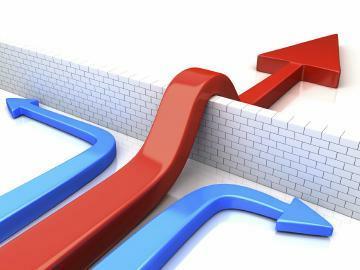 10
[Speaker Notes: Stat agencies won’t emulate the Big Data World completely—because their mission is different.

Official stat agencies must produce Gold Standard data.

Steel producer metaphor
Produce high-quality steel = stat agency mission
Big data = a new iron mine, with costs:
Mining that data
Determining its carbon content
Turning it into high-quality steel. 
New mine may not be usable if costs are too high or the ore is low quality, because the agency will focus on the steel
Official stats’ mission requires judicious choices]
How Data Science in industry and government must work together
Share data and innovations
Data sources and techniques
Needs, suggestions, observations
Compare/validate findings
Speak up for official statistics
Integrity
Confidentiality
Funding
Inter-agency data-sharing
Survey participation
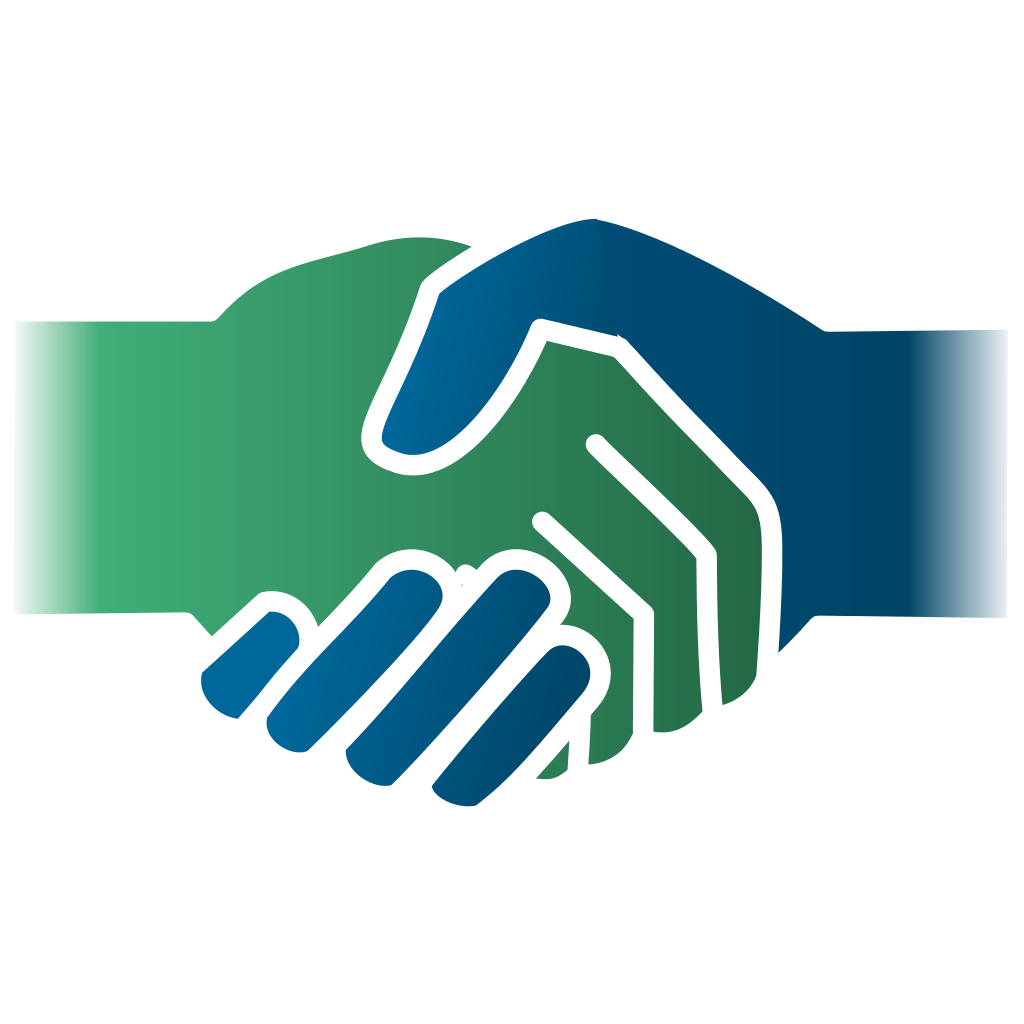 11
[Speaker Notes: Data Science depends on statistical agencies’ gold standard products.
Here are some of the ways that private Data Scientists can help the BLS and thus, themselves.

Keep innovating and sharing!

Speak up—defend government statistics! 
From ill-informed attacks (integrity, confidentiality), lest yours be suspect also. 
Support funding--testify to their role in promoting private Data Science, free enterprise and autonomy, lest they disappear due to underfunding
Support more govt data-sharing
Private data science needs govt. stats for their products—and so does the public

Participate—and encourage others to do so
Share your findings and data
Respond to government surveys—ensure that your employer does!!

Stay in touch]
Erica L. Groshenerica.groshen@gmail.com
Government statistics: Headlined, not sidelined
With private Data Science innovation, the need for official statistics grows!
As “gold standard”
For transparency, weights and continuity

So is the need for conversations--like this--between us
13
Big Data challenges
Quality
Coverage
Selection bias
Curation
History 
Access
Costs—in advance and ongoing (purchase and oversight)  
Legal or administrative restrictions 
Continuity risk
Respondent protection
Informed consent
Privacy 
Disclosure control 
Operations 
Computer storage and computational capacity
Computation and analysis (human capital and software) 
Linking files across sources (often critical for modeling)
Comparability as you merge different strategies and sources
Time
Sectors 
Mission compatibility
Data manipulation
Front running
Curation quality
Continuity
Pricing
14
How BLS already uses Big Data
Quarterly Census of Employment and Wages
Sample frame
Firm dynamics
Match profit/nonprofit status
Consumer Price Index
Web-scrape characteristics for hedonics
Transaction data
Producer Price Index
Bid/ask prices for securities indexes
DOT baggage fees 
Survey of Occupational Injuries and Illnesses
Auto-code text for illnesses and injuries
15
[Speaker Notes: BLS and stats agencies are the original Big Data folks—using it since long before it had a name--and our uses are growing, especially as we learn from the late-comers

QCEW
Sampling for PPI, NCS, CES, OES, OSH, JOLTS
CES imputation for key non-respondents in state-based estimates 
Forecasts for CES birth-death model,  links for BED dynamics measures
Merge w/ IRS data, Hurricane zones etc.
CPI
Create a data base of price and quality characteristics for hedonic model quality adjustment for a variety of goods such as televisions.
Research on scanner data, and directly pricing from a retailer’s database
PPI
Bid and ask prices and trading volume for all traded securities used to create index estimates of the price of trade securities.
Both PPI and CPI use reimbursements to doctors by procedure code in developing medical care indexes.
SOII

…and More
IPP uses EIA data on crude oil to develop import price indexes instead of direct data collection.BLS has long used such data sets such as the Unemployment Insurance (UI) file to draw samples and construct weighting plans in the production of estimates.
CES payroll survey has an Electronic Data Center in which they have enrolled thousands of corporations to provide electronic files to BLS.]
1. Data quality
Coverage
Not designed for statistical purposes
How to identify and cover omitted sectors and variables
Selection bias
Representation within coverage
Method to identify and adjust for bias
Timeliness
Lags and periodicity
Curation
Which variables can be trusted?
Validation opportunities
Documentation
History 
Develop series
Adequately assess quality
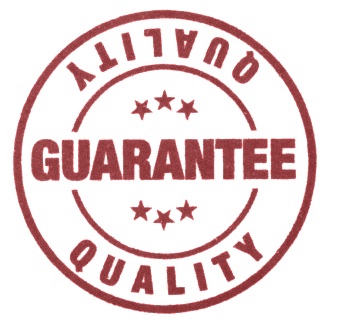 16
2. Access
Costs
Evaluation
Design
Operational 
Purchase
IT hardware and software
Oversight, relationship management
Quality control and validation  
Legal or administrative restrictions 
Continuity risk
Will provider continue to supply data or give adequate notice 
Back-up source required?
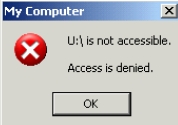 17
3. Respondent protection
Informed consent
Well defined in government surveys
Poorly defined in purchased micro-data and web-scraped data 
Privacy 
Responsibility to indirect respondents
Who bears risks?
Disclosure control 
If DP, who manages privacy budget?
Less researcher access to microdata
Reduced transparency and improvements
Less total value
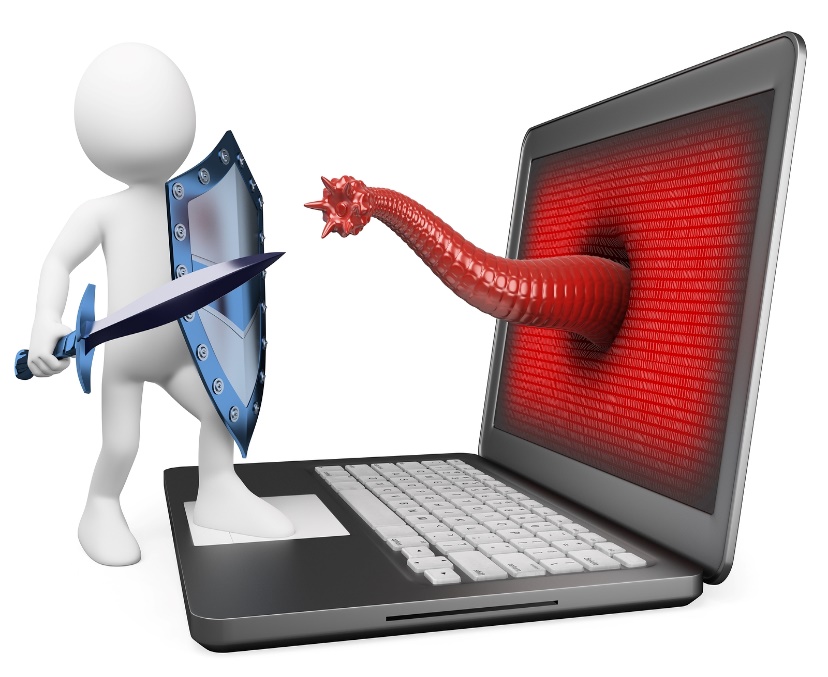 18
4. Operations
Computer storage and computational capacity
Computation and analysis
Human capital
Software 
Timely validation and processing
Linking files
Especially for modeling
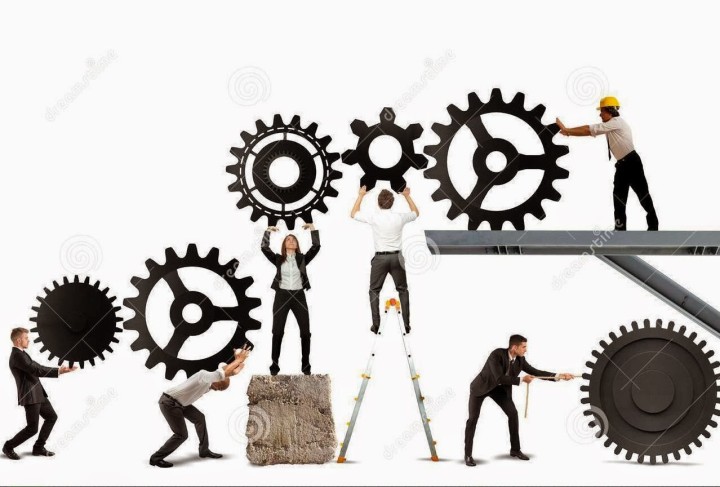 19
5. Comparability across strategies and sources
Time
Additional series 
Risks redundancy and confusion
Replacement
Need overlap with legacy series 
Validate 
Sectors 
Different sources require different methodologies
Validation needed
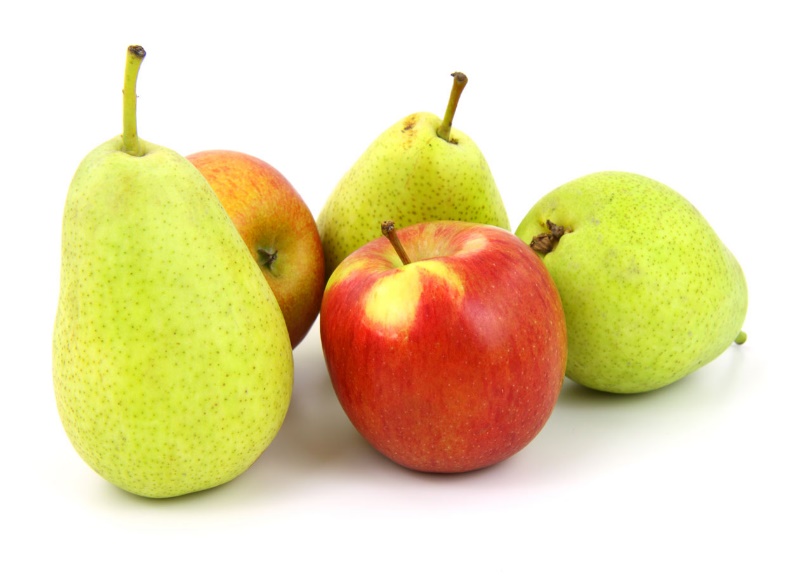 20
6. Mission compatibility
Curation and continuity
Who responsible
Standards and incentives
Methodology, software upgrades
Institutional memory
Provider training and commitment
Pricing
Altruism  
Monopoly power
Market fluctuations
Insider misbehavior
Data manipulation
Front-running
Providers become government agents?
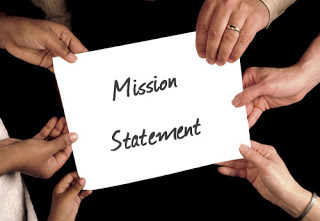 21